AKTUALITĀTES PAŠVALDĪBAS PĀRVALDES UZDEVUMU DELEĢĒŠANĀ
2022.gada 12.oktobrī
Pašvaldības kompetence deleģēt pārvaldes uzdevumu
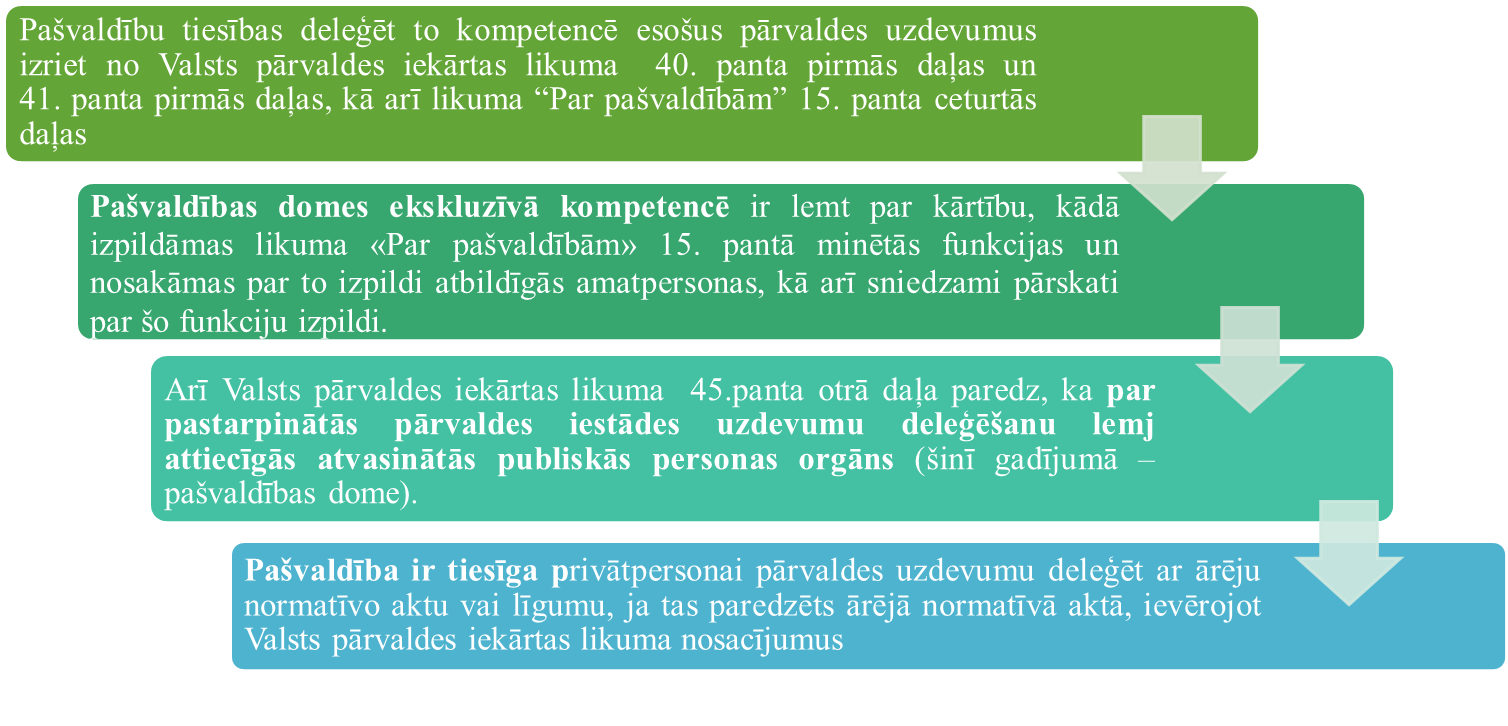 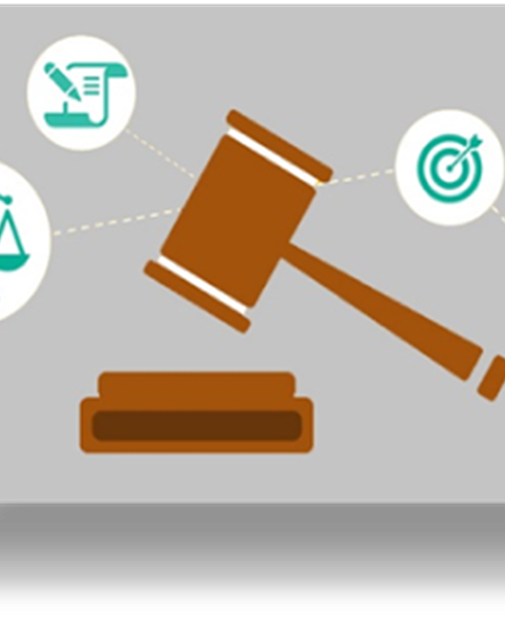 2
Jēdziens “funkcija” un “uzdevums”
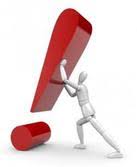 DELEĢĒT VAR PĀRVALDES UZDEVUMU, NEVIS FUNKCIJU
3
Deleģēšanas priekšmets (VPIL 41. pants)
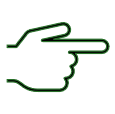 PĀRVALDES UZDEVUMS:
Saskaņā ar likumu ir pašvaldības vai tās iestādes kompetencē
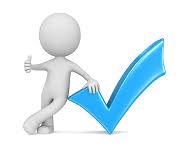 Noteikts un vērsts uz funkcijas izpildi pēc būtības, nevis pašvaldības pienākums organizatoriskā aspektā
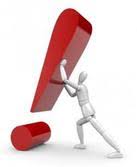 Nav organizatoriskas, procesuālas, apkalpojošas, saimnieciskas darbības
Attiecas uz publisko tiesību jomu (VPIL 12. pants)
4
Deleģēšanas pamatnoteikums
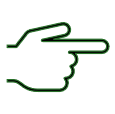 PĀRVALDES UZDEVUMU PIEĻAUJAMS DELEĢĒT, JA UZDEVUMS TIKS VEIKTS EFEKTĪVĀK
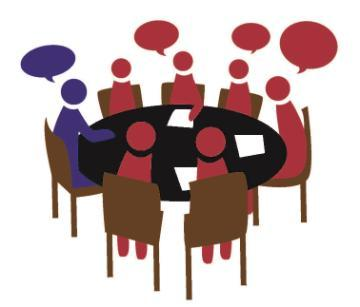 Jautājumi uz kuriem jāatbild pirms pārvaldes uzdevuma deleģēšanas (VPIL 40.panta pirmā daļa un 42. panta pirmā daļa):
LIETDERĪBAS IZVĒRTĒJUMS;
EFEKTIVITĀTES IZVĒRTĒJUMS;
PILNVAROJAMĀS PERSONAS ATBILSTĪBAS UN                              EFEKTIVITĀTES IZVĒRTĒJUMS.
Jānodrošina, ka pilnvarotā persona tiek izvēlēta atklātā un taisnīgā procedūrā, nodrošinot ikvienai personai vienlīdzīgas iespējas pretendēt uz pārvaldes uzdevuma izpildi (Konkurences likuma 14.1 panta pirmās daļas 1.punkts)
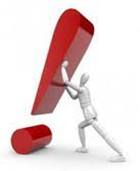 5
Deleģēšana pašu kapitālsabiedrībai
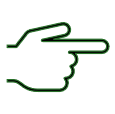 PĀRVALDES UZDEVUMA DELEĢĒŠANU PAŠAS KAPITĀLSABIEDRĪBAI VAR VEIKT, JA ŠĀDS DELEĢĒJUMS IR EFEKTĪVĀKAIS FUNKCIJAS ĪSTENOŠANAS VEIDS
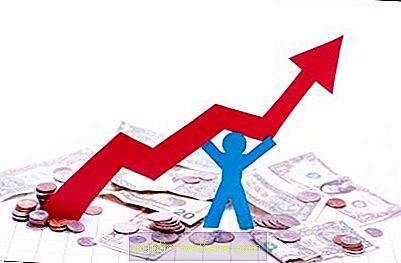 Valsts kontrole 2020.dada 28.augusta atbilstības un lietderības revīzijas “vai Talsu novada pašvaldība pārvalda kapitālsabiedrības, sekojot tiesiskuma un labākās prakses principiem?” ziņojumā norādījusi, ka pēc uzdevumu deleģēšanas pašvaldībai ir pienākums regulāri pārliecināties, ka izvēlētais uzdevumu izpildes veids vēl joprojām ir pats efektīvākais. 
Pieejams: https://lrvk.Gov.Lv/lv/revizijas/revizijas/noslegtas-revizijas/vai-talsu-novada-pasvaldiba-parvalda-kapitalsabiedribas-sekojot-tiesiskuma-un-labakas-prakses-principiem
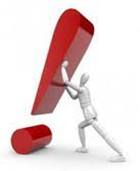 Līdzdalība kapitālsabiedrībā un pārvaldes uzdevuma deleģēšana ir divas patstāvīgas funkcijas izpildes formas
Pienākums ievērot Konkurences likuma 14.1 panta pirmās daļas 2. punkta prasības par priekšrocības neradīšanu
6
Praktiskas situācijas (1)(Biežāk konstatētās neatbilstības deleģēšanas līgumos)
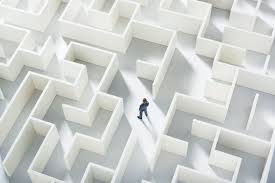 DELEĢĒTAIS UZDEVUMS NAV PĀRVALDES UZDEVUMS
Piemēram, pārvaldes uzdevumi nav pašvaldības īpašumu, tostarp parku, skvēru un ceļu, uzturēšana un komunālo pakalpojumu sniegšana. 

DELEĢĒTAIS PĀRVALDES UZDEVUMS IR IZTEIKTS CITIEM VĀRDIEM NEKĀ NOTEIKTS ATTIECĪGAJĀ TIESĪBU NORMĀ
Piemēram, Tūrisma likuma 8. panta 5.punktā dotais uzdevums ir veicināt kultūrizglītojošo darbu tūrisma jomā un veselīga un aktīva dzīvesveida popularizēšanu, nevis sniegt atbalstu tūrisma jomā un veikt sportiska dzīvesveida popularizēšanu.
7
[Speaker Notes: Nākamajos slaidos aplūkosim dažas praktiskas dabas situācijas, lūdzu savu kolēģi Matīsu 

Runā Matīss]
… (2)(Biežāk konstatētās neatbilstības deleģēšanas līgumos)
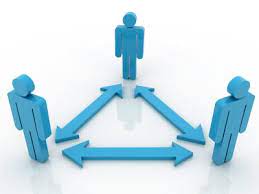 NEPILNĪGI NOTEIKTA PĀRVALDES UZDEVUMA IZPILDES KĀRTĪBA ATTIECĪBĀ UZ PĀRVALDES UZDEVUMIEM, KURU IZPILDES KĀRTĪBA NAV NOTEIKTA AR MINISTRU KABINETA NOTEIKUMIEM VAI PAŠVALDĪBAS SAISTOŠAJIEM NOTEIKUMIEM
Piemēram, pārvaldes uzdevumu izpildes kārtība ir pilnvērtīgi jānosaka, deleģējot Tūrisma likuma 8. pantā un Ministru kabineta 2017. gada 27. jūnija noteikumu Nr. 384 “Noteikumi par decentralizēto kanalizācijas sistēmu apsaimniekošanu un reģistrēšanu” 11. punktā paredzētos pārvaldes uzdevumus.

IZDARĪTA NEPRECĪZA ATSAUCE UZ TIESĪBU NORMU, KAS NOTEIC PĀRVALDES UZDEVUMU
Piemēram:
1) Deleģējot decentralizētajām kanalizācijas sistēmas reģistra izveidi un uzturēšanu, izdarīta atsauce uz likumu “Par pašvaldībām” 15. panta pirmās daļas 1. punktu, nevis Ministru kabineta 2017. gada 27. jūnija noteikumu Nr. 384 “Noteikumi par decentralizēto kanalizācijas sistēmu apsaimniekošanu un reģistrēšanu” 11. punktu.
2) Deleģēšanas līgumā atsauce tiek norādīta uz normu, kas noteic vairākus pārvaldes uzdevumus, neskatoties, ka pašvaldība deleģē tikai dažus no tiem.
8
... (3)(Biežāk konstatētās neatbilstības deleģēšanas līgumos)
DELEĢĒTIE PĀRVALDES UZDEVUMI IR JĀSALĀGO AR PAŠVALDĪBAS IESTĀDES KOMPETENCI, TO NEDUBLĒJOT
Piemēram, atbilstoši Valsts pārvaldes iekārtas likuma 41. panta trešās daļas 5. punkta  regulējumam pašvaldība nevar deleģēt pārvaldes uzdevumus, kas veido pašvaldības iestādes kompetences būtisku sastāvdaļu.


PAŠVALDĪBA DELEĢĒ PĀRVALDES UZDEVUMUS, KURU IZPILDE NEIETILPST ŠĪS PUBLISKĀS PERSONAS VAI TĀS IESTĀDES KOMPETENCĒ
Piemēram, atbilstoši Valsts pārvaldes iekārtas likuma 41. panta pirmajai daļai pašvaldība var deleģēt pārvaldes uzdevumu, kuru izpilde ietilpst pašvaldības vai tās iestādes kompetencē, tādējādi, pašvaldība nav tiesīga deleģēt pilnvarotajai personai citu institūciju funkcijas un no tām izrietošus pārvaldes uzdevumus, kas nav pašvaldības kompetencē.
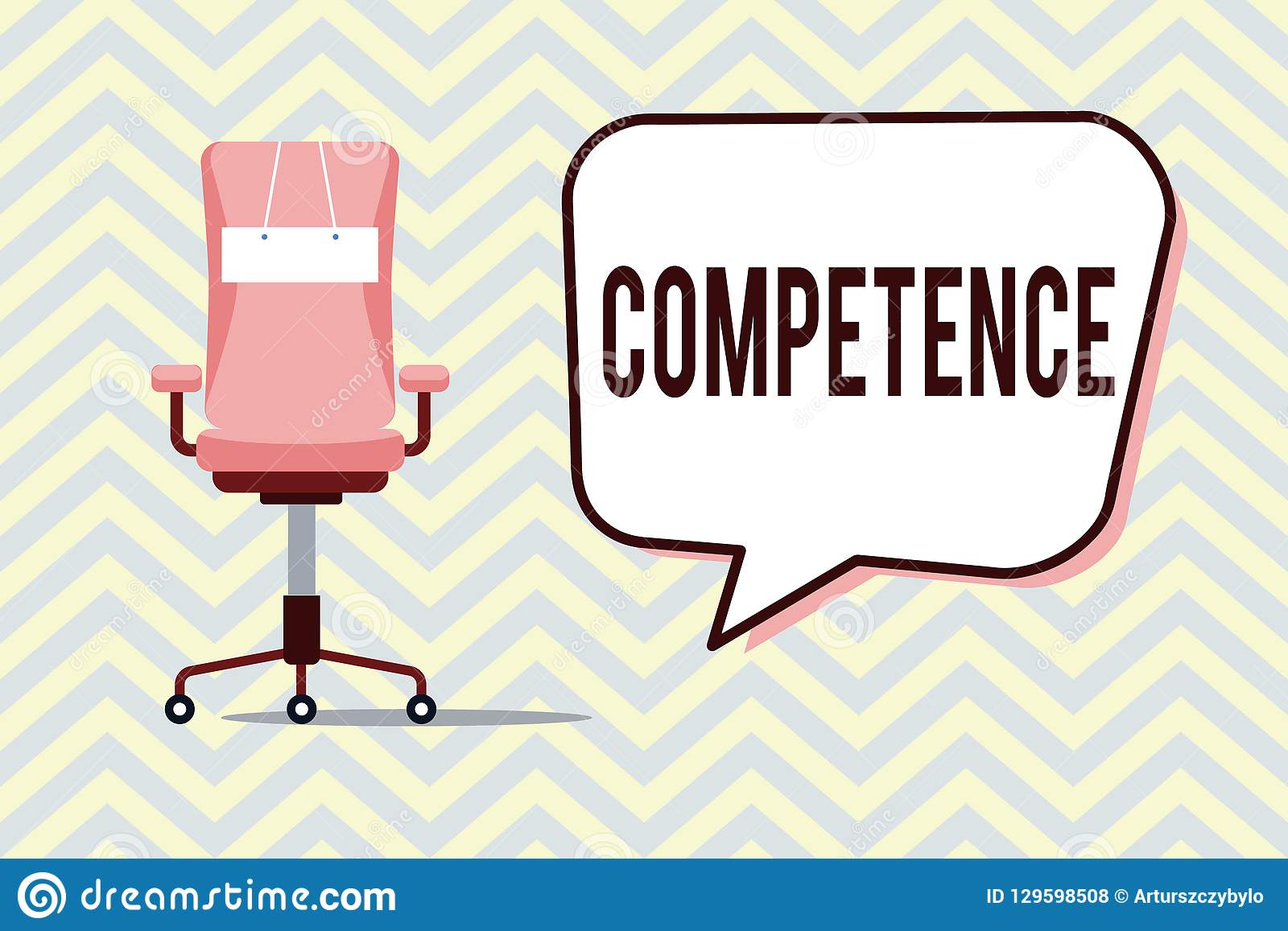 9
... (4)(Biežāk konstatētās neatbilstības deleģēšanas līgumos)
PĀRVALDES UZDEVUMS UN MAKSAS PAKALPOJUMI IEDZĪVOTĀJIEM
Atbilstoši Valsts pārvaldes iekārtas likuma  43.1 panta pirmajai un trešajai daļai pakalpojumu maksas apmēram attiecīgā pārvaldes uzdevuma veikšanai jābūt noteiktai, stājoties spēkā deleģēšanas līgumam vai arī dome var noteikt pakalpojumu maksas veidošanas un apstiprināšanas kārtību privātpersonai atbilstoši deleģētā pārvaldes uzdevuma laika rāmim, vienlaikus deleģēšanas līgumā nepieciešams ietvert nosacījumus, kā pašvaldība norēķināsies ar pilnvaroto privātpersonu par personām, kuras ir atbrīvotas no maksas par pakalpojumu sniegšanu.

PĀRVALDES UZDEVUMS IR NOTEIKTS SAISTOŠAJOS NOTEIKUMOS
Pašvaldība ir tiesīga deleģēt tikai tādu pašvaldības kompetencē esošu konkrētu sociālo pakalpojumu sniegšanu, kurus tā ir paredzējusi savos saistošajos noteikumos, tādējādi pašvaldības saistošajos noteikumos jābūt noteiktiem visiem sociālajiem pakalpojumiem, kādi ir pieejami pašvaldības administratīvajā teritorijā vai tās iedzīvotājiem un kurus nodrošina pašvaldība, tai skaitā atrunājot pakalpojuma saturu, ja tas izsmeļoši un nepārprotami nav noteikts augstāka juridiskā spēka normatīvajā aktā, proti, Ministru kabineta 2017. gada 13. jūnija noteikumos Nr. 338 “Prasības sociālo pakalpojumu sniedzējiem” nostiprinātais konkrēto sociālo pakalpojumu apjoms.

DEKLARATĪVAS NORMAS IERAKSTS NENODIBINA TIESISKAS ATTIECĪBAS VAI TIESISKU STATUSU
Piemēram, līgumā ir iekļaujami normu nosacījumi atbilstoši deleģēšanas līguma būtībai un deleģētajam pārvaldes uzdevumam, nevis iekļaujamas normas bez tvēruma un pielietojuma pārvaldes uzdevuma  izpildes norisē, jo pilnvarotā persona nodrošina pārvaldes uzdevuma izpildi tādā apmērā un kvalitātē, kādā līdzēji ir vienojušies līgumā.
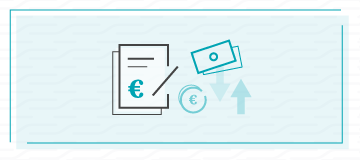 10
… (5)(Biežāk konstatētās neatbilstības deleģēšanas līgumos)
DELEĢĒŠANAS LĪGUMOS NETIEK PAREDZĒTA IESPĒJAMĀ ATBILDĪBA LĪGUMA IZBEIGŠANAS GADĪJUMĀ SASKAŅĀ AR VALSTS PĀRVALDES IEKĀRTAS LIKUMA 46. PANTA 4. PUNKTU
Piemēram:
1) ja deleģēšana līgums tiek izbeigts saskaņā ar Valsts pārvaldes iekārtas likuma 47. panta ceturto un piekto daļu pilnvarotās personas rīcības rezultātā, deleģēšanas līgumā var paredzēt atbildību par pašvaldības tiesībām neapmaksāt pilnvarotās personas izdevumus par noteiktu laika periodu;
2) gadījumā, ja pārvaldes uzdevums ir izpildāms konkrētā izpildes termiņā un saskaņā ar līgumu pašvaldība pirms uzdevuma izpildes piešķir finanšu līdzekļus, tad pilnvarotajai personai izbeidzot līgumu nosakāms pienākumu atlīdzināt pašvaldības piešķirtos finanšu līdzekļus.  

DELEĢĒTĀ PĀRVALDES UZDEVUMA IZPILDES KVALITĀTES NOVĒRTĒJUMA KRITĒRIJI TIEK SAISTĪTI AR DELEĢĒŠANAS LĪGUMA UN TIESĪBU AKTU IEVĒROŠANU UN KVANTITATĪVIEM RĀDĪTĀJIEM
Kvalitātes novērtējuma kritēriji ir kritēriji, kas pamato pakalpojuma pievienoto vērtību, nevis tiesiskumu vai darba apjomu, piemēram, sniegto pakalpojumu pieejamības, funkcionalitātes uzlabojumi.
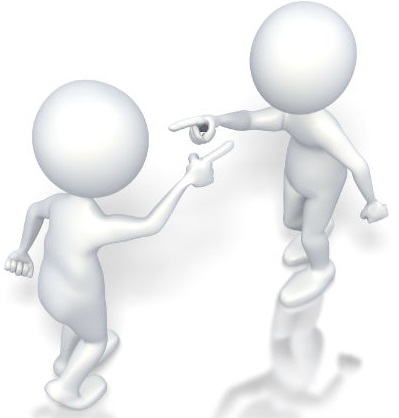 11
… (6)(Biežāk konstatētās neatbilstības deleģēšanas līgumos)
REGULĀRO PĀRSKATU UN ZIŅOJUMU SNIEGŠANAS KĀRTĪBA TIEK NOTEIKTA VISPĀRĪGI, KĀ REZULTĀTĀ ŠĀDU PĀRSKATU UN ZIŅOJUMU SNIEGŠANAS KĀRTĪBA IR FORMĀLA UN NEKALPO PAŠVALDĪBAS INTERESĒM
Pārskatu un ziņojumu sniegšanas kārtība pamatā ir saistāma ar pārvaldes uzdevumu izpildes kārtību un piešķirto finanšu līdzekļu izlietošanu un to mērķis ir veikt kontroli pār deleģēto pārvaldes uzdevumu. Savukārt deleģēšanas līgumos nereti tiek norādīts, ka pārskatu un ziņojumos ietver informāciju par sniegto pakalpojumu skaitu un finanšu izlietojumu, kas faktiski tiek sniegts pēc pilnvarotās personas ieskatiem.

PILNVAROTĀS PERSONAS DARBĪBAS UZRAUDZĪBAS KĀRTĪBA IR NENOTEIKTA, NEŅEMOT VĒRĀ IZVĒLĒTO PADOTĪBAS FORMU 
Saskaņā ar Valsts pārvaldes iekārtas likuma 7. panta trešo daļu padotību īsteno pakļautības vai pārraudzības formā. Saskaņā ar Valsts pārvaldes iekārtas likuma 7. panta ceturto daļu pakļautība nozīmē augstākas iestādes vai amatpersonas tiesības dot rīkojumu zemākai iestādei vai amatpersonai, kā arī atcelt zemākas iestādes vai amatpersonas lēmumu. Saskaņā ar Valsts pārvaldes iekārtas likuma 7. panta piekto daļu pārraudzība nozīmē augstākas iestādes vai amatpersonas tiesības pārbaudīt zemākas iestādes vai amatpersonas lēmuma tiesiskumu un atcelt prettiesisku lēmumu, kā arī prettiesiskas bezdarbības gadījumā dot rīkojumu pieņemt lēmumu. Ievērojot iepriekš minēto, nosakot padotības formu ir jānosaka arī tai atbilstoša īstenošanas kārtība.
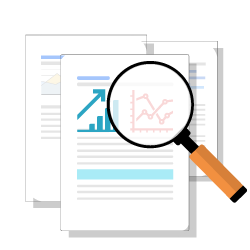 12
Ministrijas kompetence(VPIL 10. panta pirmā daļa un 45. panta otrā daļa, kā arī likuma «Par pašvaldībām» 5. panta piektā daļa)
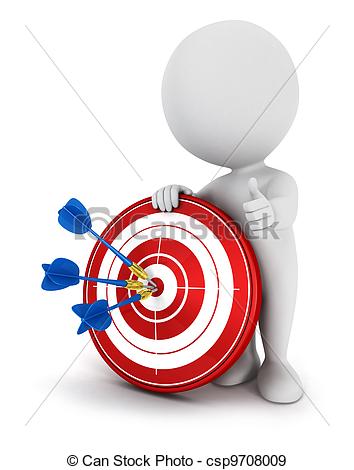 Ministrija neveic kontroli pār pašvaldību noslēgto pārvaldes uzdevumu deleģēšanas līgumu izpildes gaitu un nedod pašvaldībām vai pilnvarotajām personām norādes attiecībā uz noslēgto deleģēšanas līgumu izpildi.
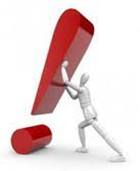 13
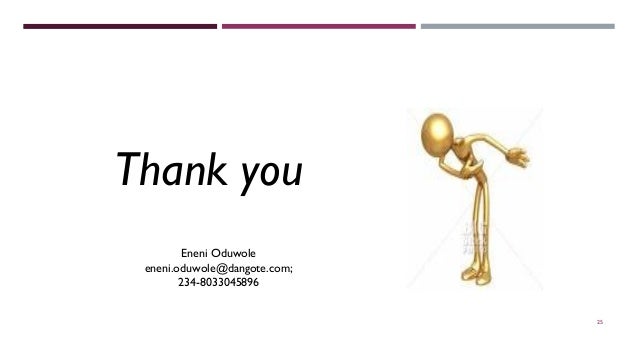 PALDIES PAR JŪSU 
SNIEGTO UZMANĪBU!
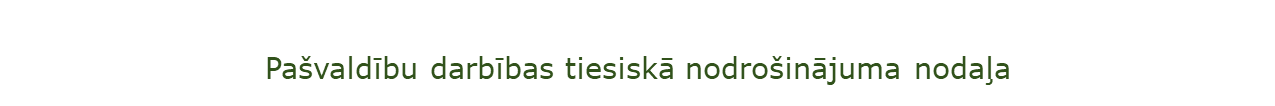 14
[Speaker Notes: Savukārt, ja deleģēšanas līgums ir noslēgts, tam ir jāatbilst normatīvajiem aktiem, tiesību principiem un vispārējām prasībām juridiskiem dokumentiem.]
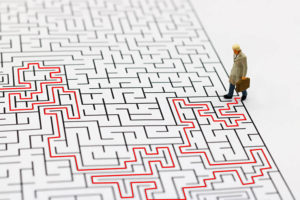 Laiks atbildēm uz iesūtītajiem jautājumiem
Likuma “Par sabiedrisko pakalpojumu regulatoriem” 2. panta otrās daļas 1. un 6. punkts attiecīgi noteic, ka valsts regulē sabiedrisko pakalpojumu sniegšanu kā komercdarbību enerģētikā un ūdenssaimniecībā. Ievērojot minēto un to, ka likuma “Par sabiedrisko pakalpojumu regulatoriem” 32. pants noteic, ka līgums starp sabiedrisko pakalpojumu sniedzēju un lietotāju ir civiltiesisks, sabiedrisko pakalpojumu sniedzējs darbojas privāto tiesību jomā, sniedzot pakalpojumus. Tādejādi sabiedrisko pakalpojumu sniegšanu privātpersonām nav iespējams deleģēt ar publisko tiesību līgumu. Vairāk šīs jautājums ir skatāms ministrijas izstrādātajās vadlīnijās par pārvaldes uzdevuma deleģēšanu pašvaldībās-  Vadlīnijas pārvaldes uzdevumu deleģēšanai (2021) | Vides aizsardzības un reģionālās attīstības ministrija (varam.gov.lv)
Lūgums vairāk komentēt – par siltumapgādi, ūdenssaimniecības jomu pašvaldības teritorijā. Prakse pašvaldībās laiku atpakaļ bija dažāda  - tika slēgti gan deleģējuma līgumi, gan pakalpojuma līgumi ar pašvaldības kapitālsabiedrībām. Kāds ir likumam atbilstošākais regulējums?
Pašvaldība kā pārvalde nodrošina pašvaldības ceļu plānošanu un lemj par to izbūvi. Savukārt pašvaldības ielu (ceļu) izbūve vai pārbūve tiek veikta vispārējā kārtībā, citiem vārdiem, būvdarbu veikšana nav pārvaldes darbība. Tādejādi pašvaldības ceļu izbūve vai pārbūve nav iespējams deleģēt ar publisko tiesību līgumu.
Jautājums vairāk komentēt - par ielu nodošanu (infrastruktūras objektu un nekustamo īpašumu- zemi) izbūvei vai pārbūvei, pašvaldībai ir pienākums slēgt deleģējuma līgumu ar fizisku vai juridisku personu, saskaņā ar likumā “Par pašvaldībām”  15.panta pirmā daļā noteikto autonomo funkciju?
Valsts pārvaldes iekārtas likuma 45.panta otrajā daļā noteiktais pienākums, saskaņot ar ministriju pašvaldības pārvaldes uzdevuma deleģēšanas līguma projektu vai sniegt informāciju par noslēgto pārvaldes uzdevuma deleģēšanas līgumu, pamatojas tiesiskuma kontrolē. Ievērojot minēto un to, ka saskaņā ar Valsts pārvaldes iekārtas likuma 10. panta pirmo daļu valsts pārvalde ir pakļauta likumam un tiesībām, ministrijai konstatējot neatbilstību ir pienākums uz to vērst pašvaldības uzmanību. 
Vienlaikus ministrijai nav iebildumu, ja pašvaldības savstarpēji komunicē un patstāvīgi novērš neatbilstības.
Lūgums komentēt šādu jautājumu – Ja, ministrija, vienreiz nav saskaņojusi deleģēšanas līgumu un izteikusi iebildumus, vai pēc labotā deleģēšanas līguma iesniegšanas ministrijai ir tiesības savus iebildumus papildināt attiecībā uz punktiem, kuru redakcija nav grozīta un par kuriem ministrijai pirmajā reizē nebija iebildumi?
1) Ja dome lēmumā nenoteic un neatrunā deleģēšanas līguma saturu un tā izpildes nosacījumus, tad deleģēšanas līgums ir veidojams, kā pielikums, kuru apstiprina dome.
2) Atbilde ir apstiprinoša, jo atbilstoši likuma «Par pašvaldībām» domes kompetencē ir lemt par kārību, kādā izpildāmas pašvaldības autonomās funkcijas, turklāt arī VPIL regulējums paredz, ka par pastiprinātās pārvaldes iestādes uzdevumu deleģēšanu lemj attiecīgās atvasinātās personas orgāns – dome, un saskaņā ar VPIL 45. panta trešo daļu dome lēmumā konstatatē netikai deleģēšanas pieļaujamību (lietderību, efektivitāti un pilnvarotās personas atbilstību (piemērotību)), bet arī reglamentē deleģēšanas noteikumus, proti, noteic nosacījumus, kā pilnvarotai personai izpildāms konkrētais deleģētais pārvaldes uzdevums.
Lūgums komentēt šādus jautājumus –
Vai deleģēšanas līgums ir apstiprināms domes sēdē?  
Vai var domes lēmumā norādīt tikai atsevišķus VPIL 46.panta nosacījumus, kā:
1) deleģētā pārvaldes uzdevuma izpildes termiņu un kārtību;
2) līdzēju konkrēto atbildību, kā arī iespējamo atbildību līguma izbeigšanas gadījumā;
3) uzdevuma izpildes kvalitātes novērtējuma kritērijus;
4) savstarpējo norēķinu kārtību, finansu un citu resursu piešķiršanas noteikumus;
5) regulāro pārskatu un ziņojumu sniegšanas kārtību;
6) līguma darbības termiņu.